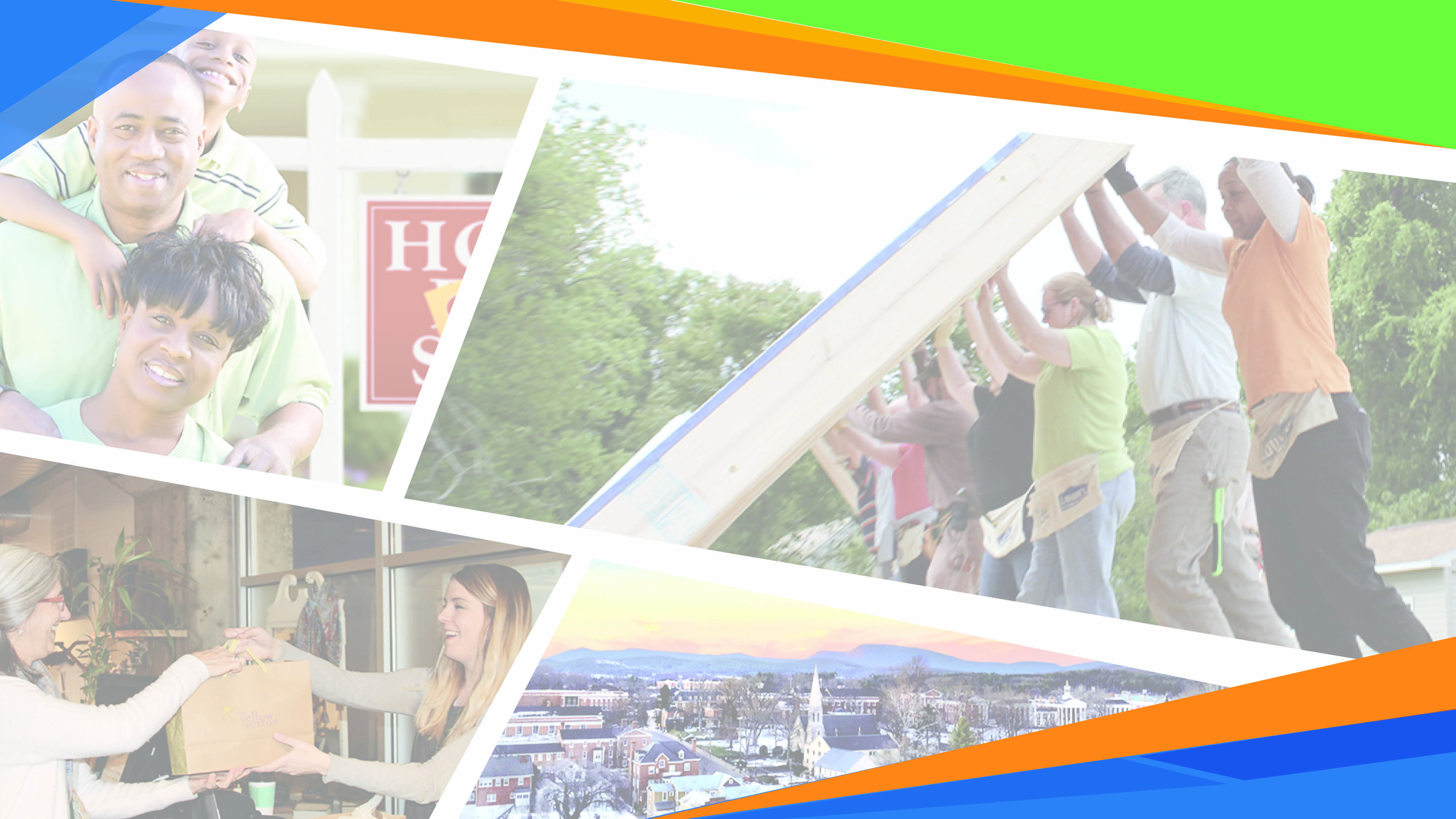 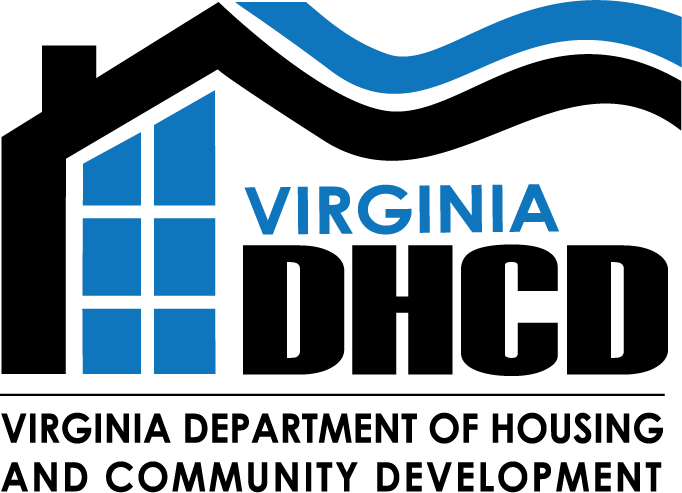 Partners for Better Communities
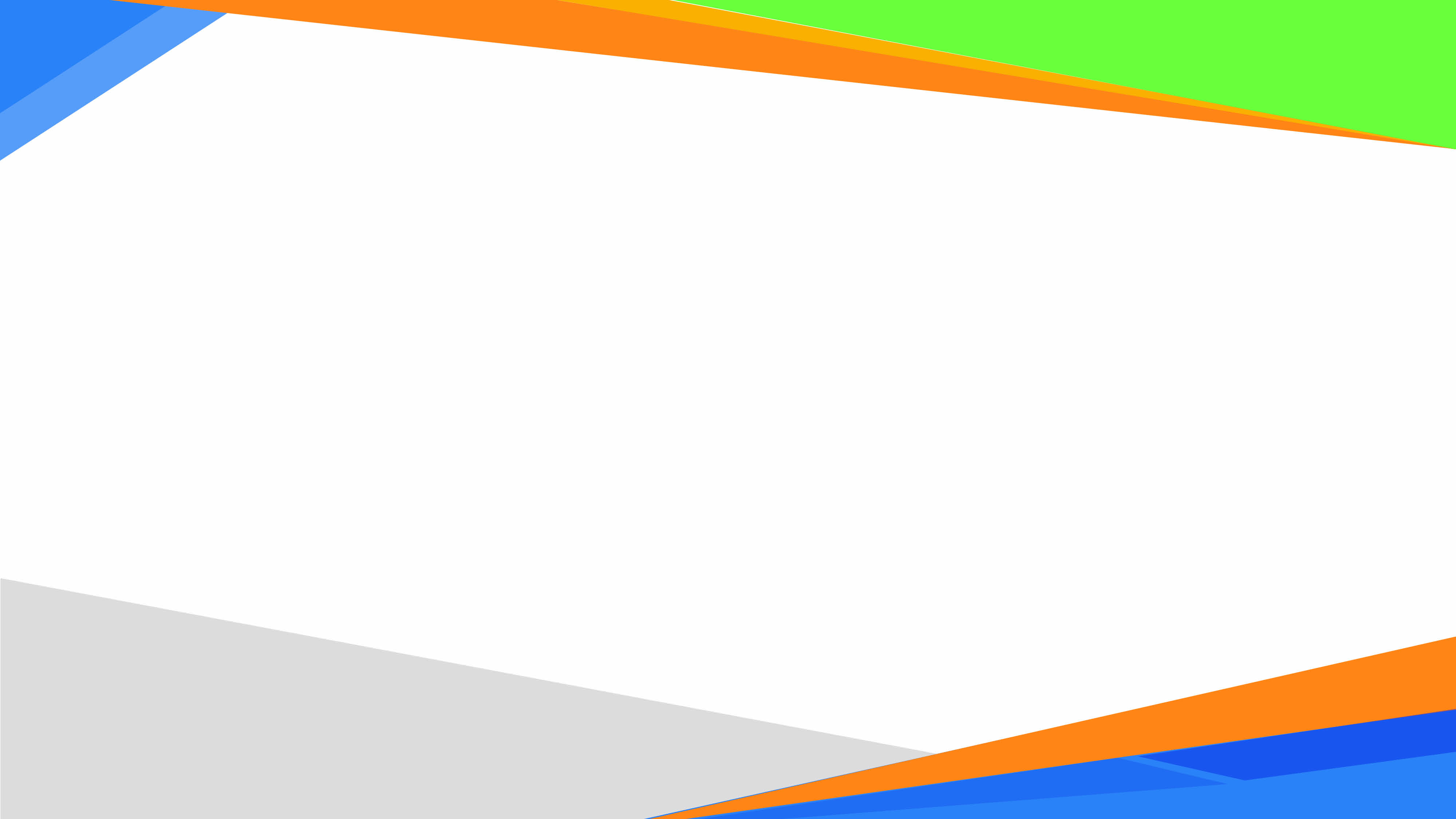 DHCD Programs: COVID and Beyond 
 

Virginia Municipal League
October 8, 2020
Partners for Better Communities
Virginia Telecommunications Initiative
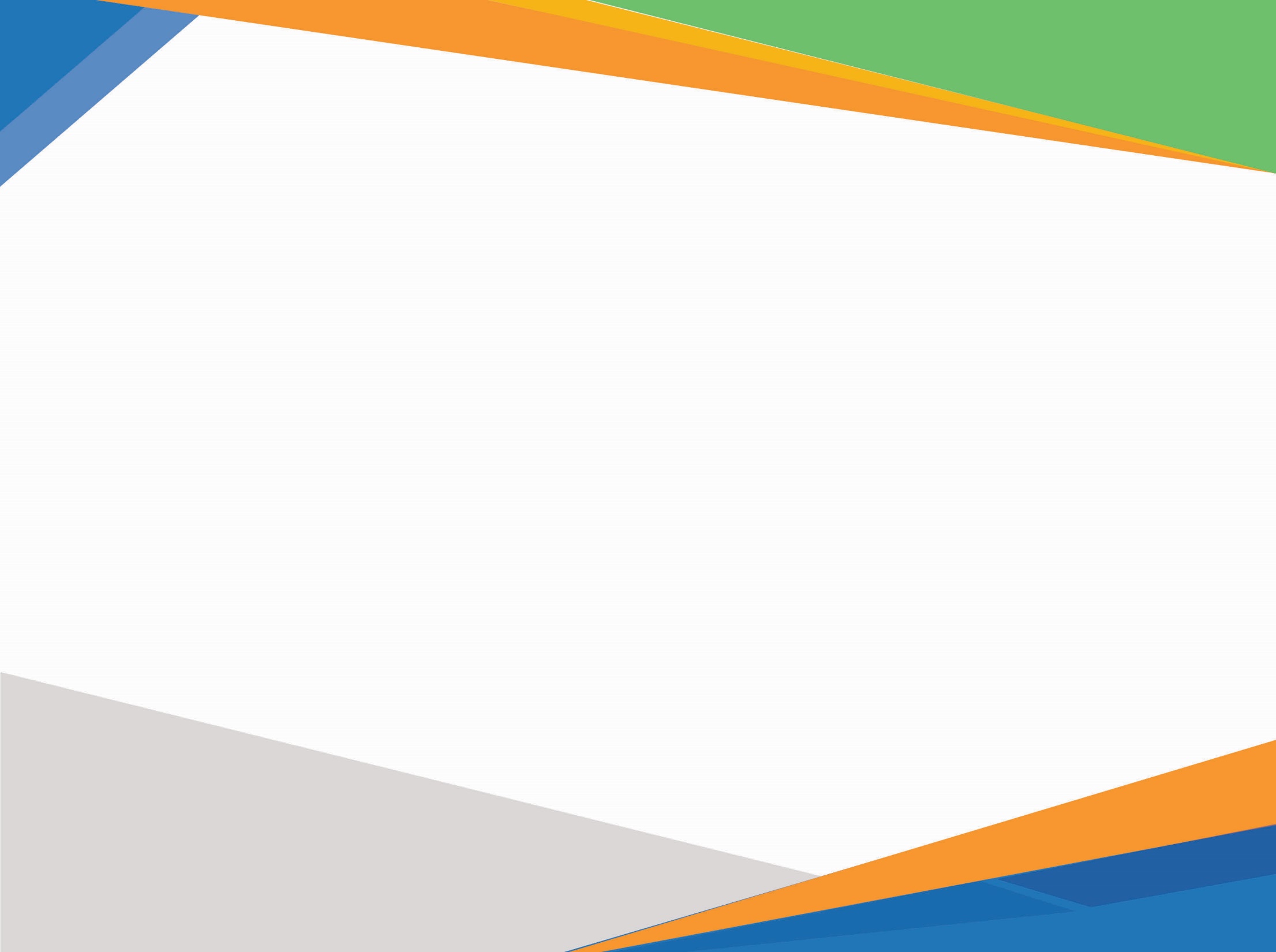 Provide financial assistance to supplement construction costs by private sector providers to extend services to areas that are presently unserved by any broadband provider.
Expansion of broadband is a priority of Governor Northam
FY2021 proposed budget at $49.7 million

Since 2017, the VATI program has resulted in 53,254 Virginia residents, businesses and community anchors having access to broadband speeds greater than 25Mbps/3 Mbps.  Actual implementation speeds range from 10Mbps/3Mbps to 2Gb
VATI Requirements
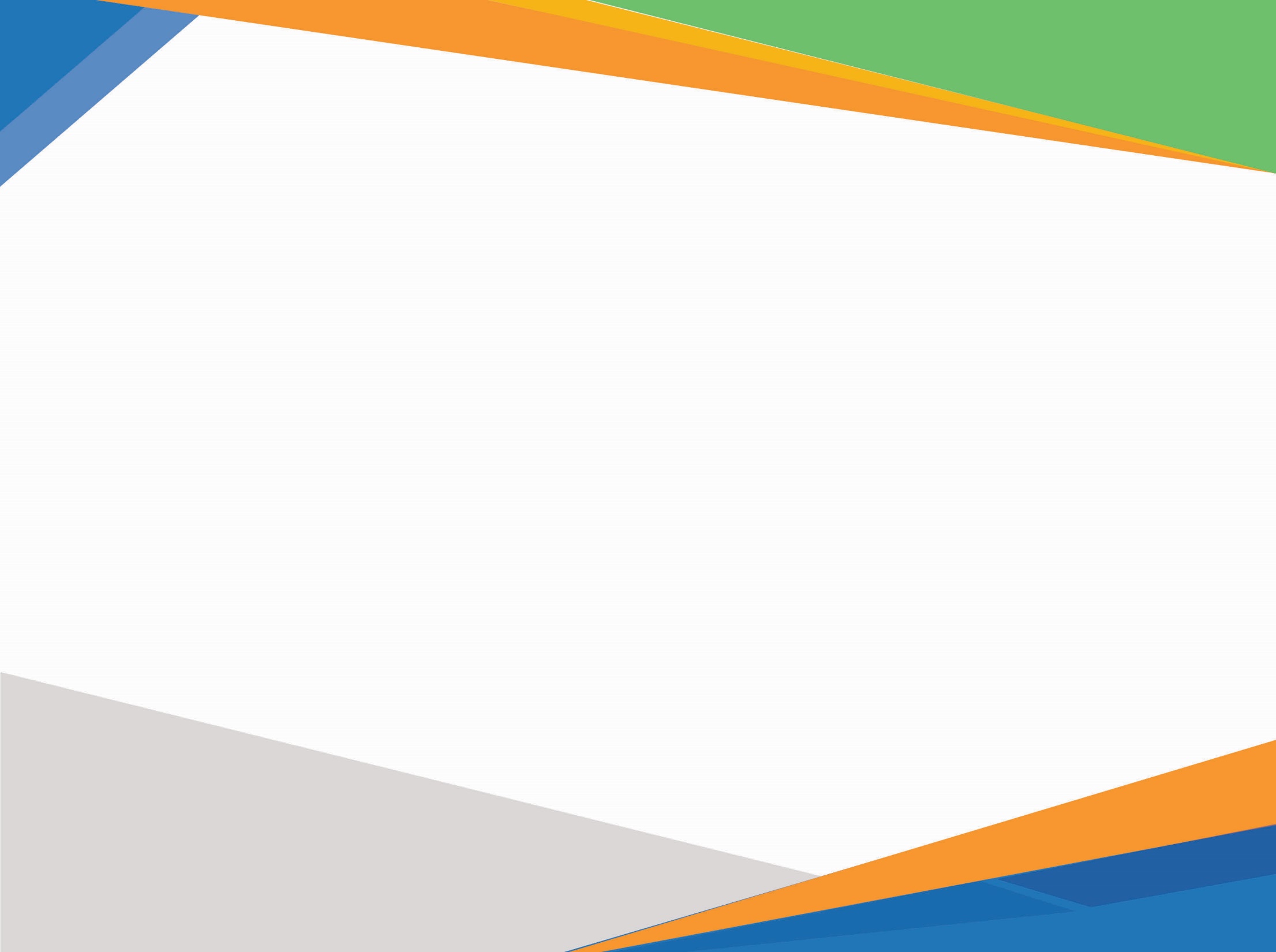 Applicant must be a unit of local government with a private internet service provider partner
Projects must be Unserved-Properties that currently have access to internet speeds at or below 25 Megabits per second (Mbps) download and 3 Megabits (Mbps) upload
Private co-applicant must contribute a cash match (minimum 10%). If below 10%, must provide details demonstrating appropriate private investment in relation to the density and scope of project.
VATI Challenge Process
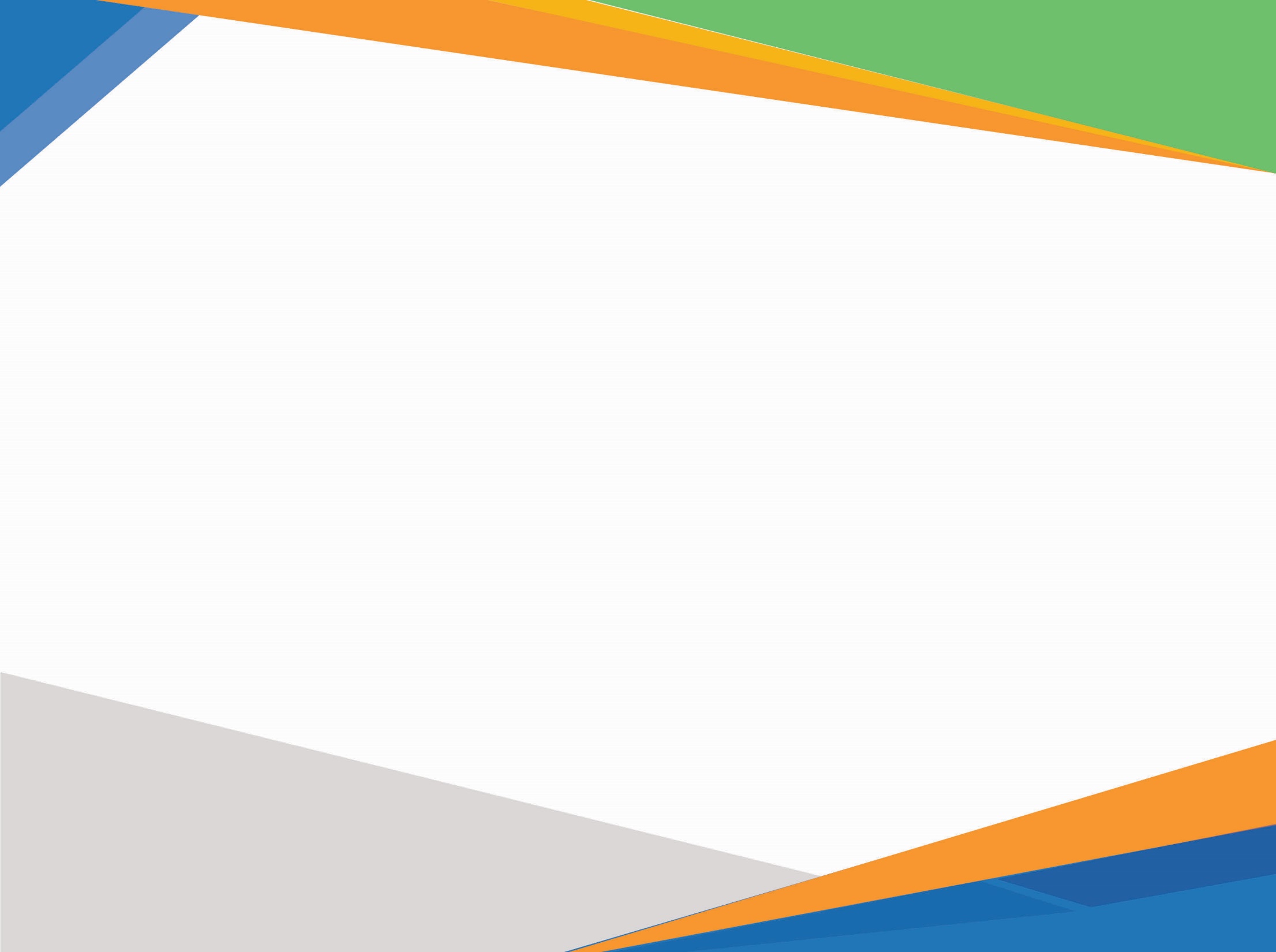 Challenger is able to demonstrate that they provide service at speeds equal to or greater than the VATI deployment speeds, as well showing customer based in the project area
Challenger is able to demonstrate that planned service if state or federal funds have been awarded and the provider has committed to providing services to the area at speeds equal to or greater than the VATI deployment speeds
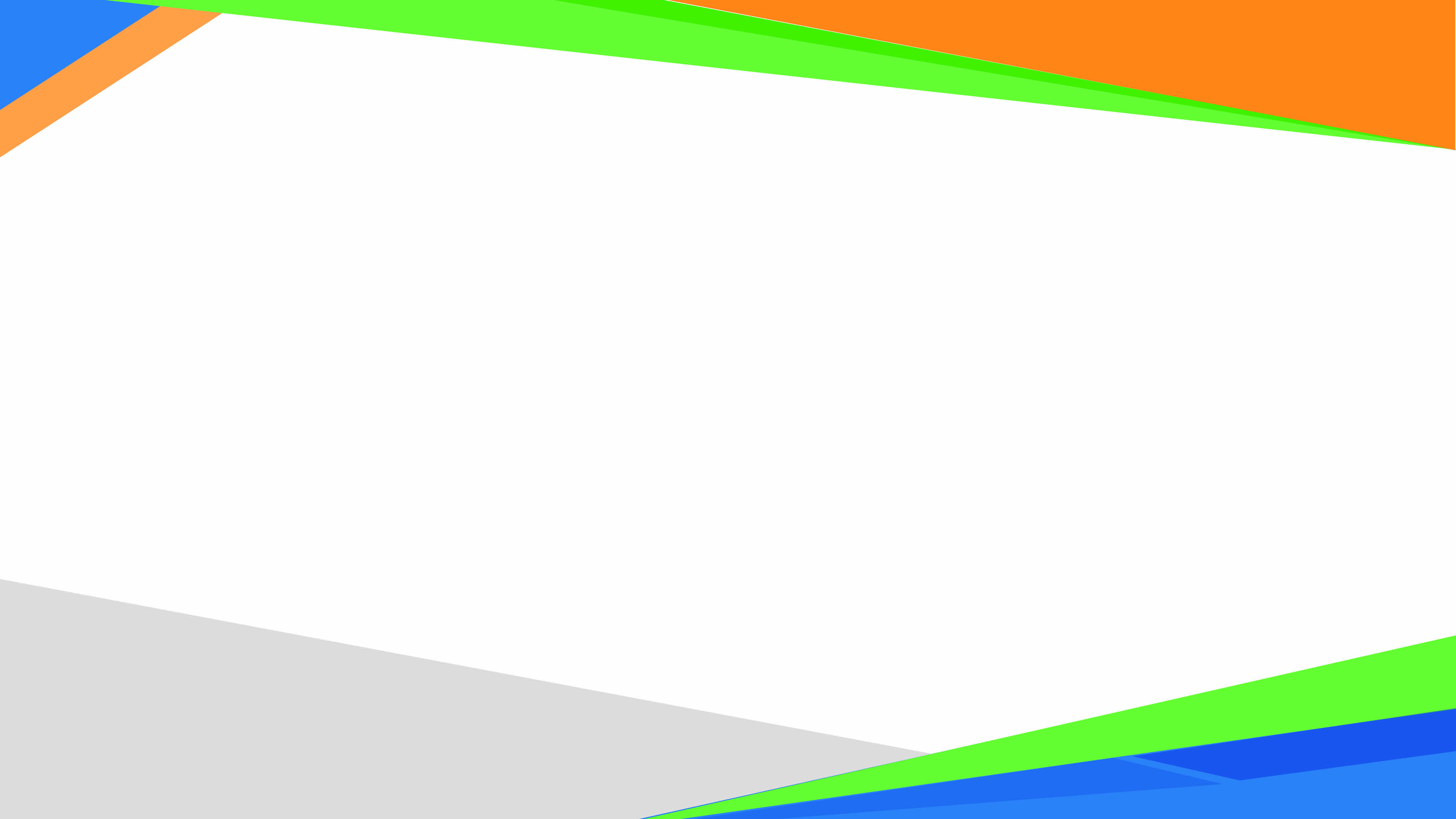 Virginia Rent and Mortgage Relief Program
RMRP keeps households in safe and affordable housing by utilizing funding resources to make tenants and homeowners, as well as landlords and mortgage companies, whole on outstanding payments. 
Financial assistance to cover 100% of current and past due rent or mortgage payments from April 1, 2020 and onward
One-time payment with the opportunity for renewal based on availability of funding, the household’s need for additional assistance, and continued eligibility
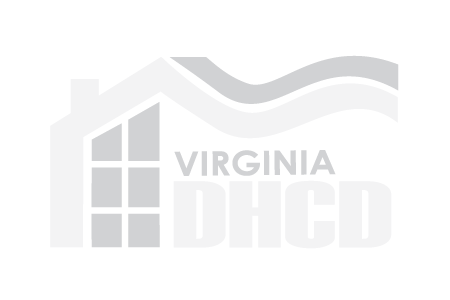 Partners for Better Communities
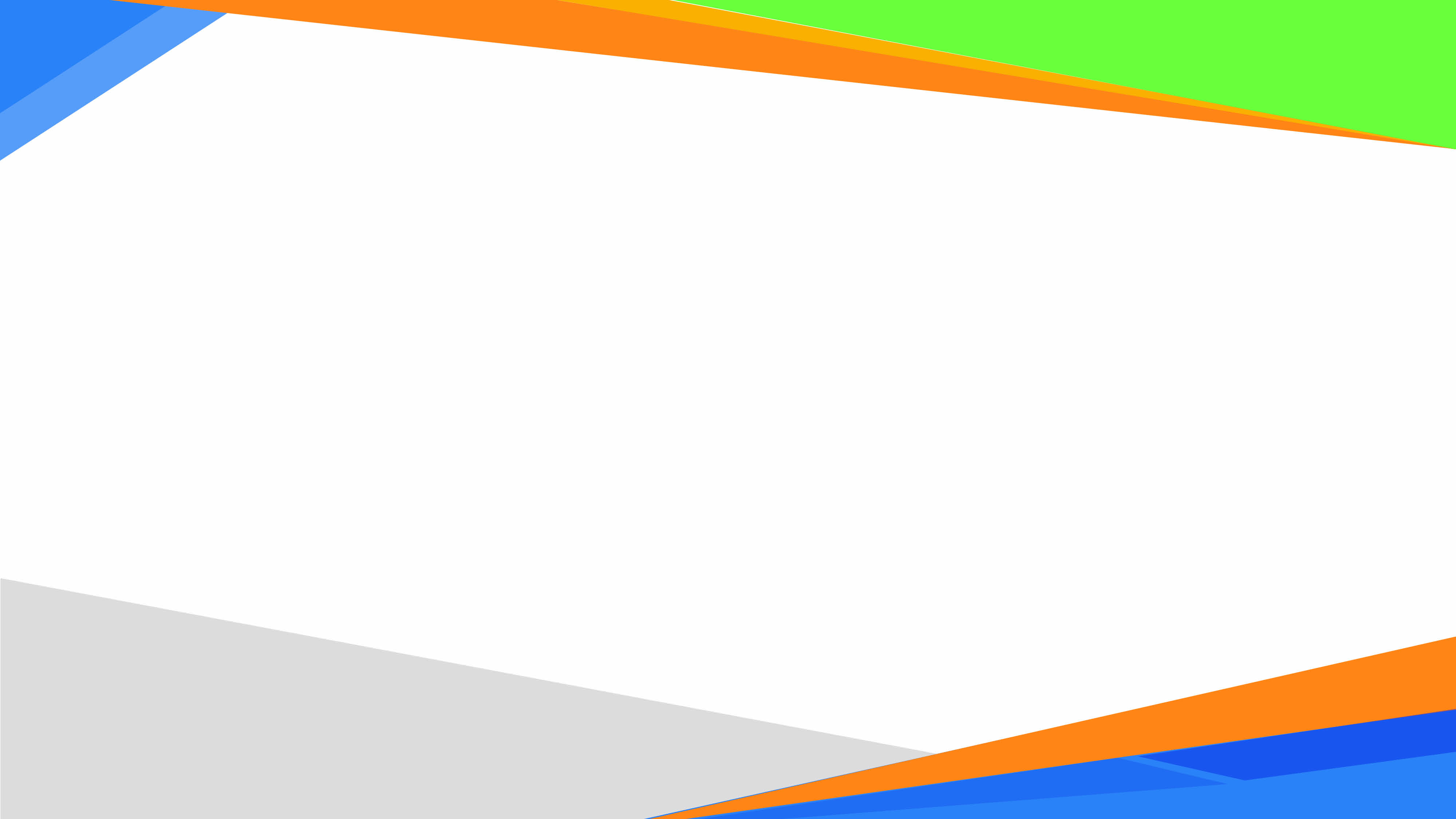 Virginia Rent and Mortgage Relief Program
For landlords:
Virginia Housing assisting property owners and their agents
Landlord Approach: RMRP
For tenants:
Directing interested households to 2-1-1 VIRGINIA which will share with the caller contact info on the RMRP provider in their community and link to Self-Assessment
Targeting outreach efforts to communities of color
RMRP Web page - https://www.dhcd.virginia.gov/rmrp
Outreach materials provided in English and in Spanish
Online Self-Assessment Tool - https://www.dhcd.virginia.gov/rmrp
Virginia Rent and Mortgage Relief Program
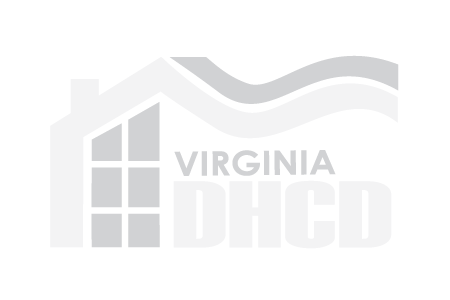 Partners for Better Communities
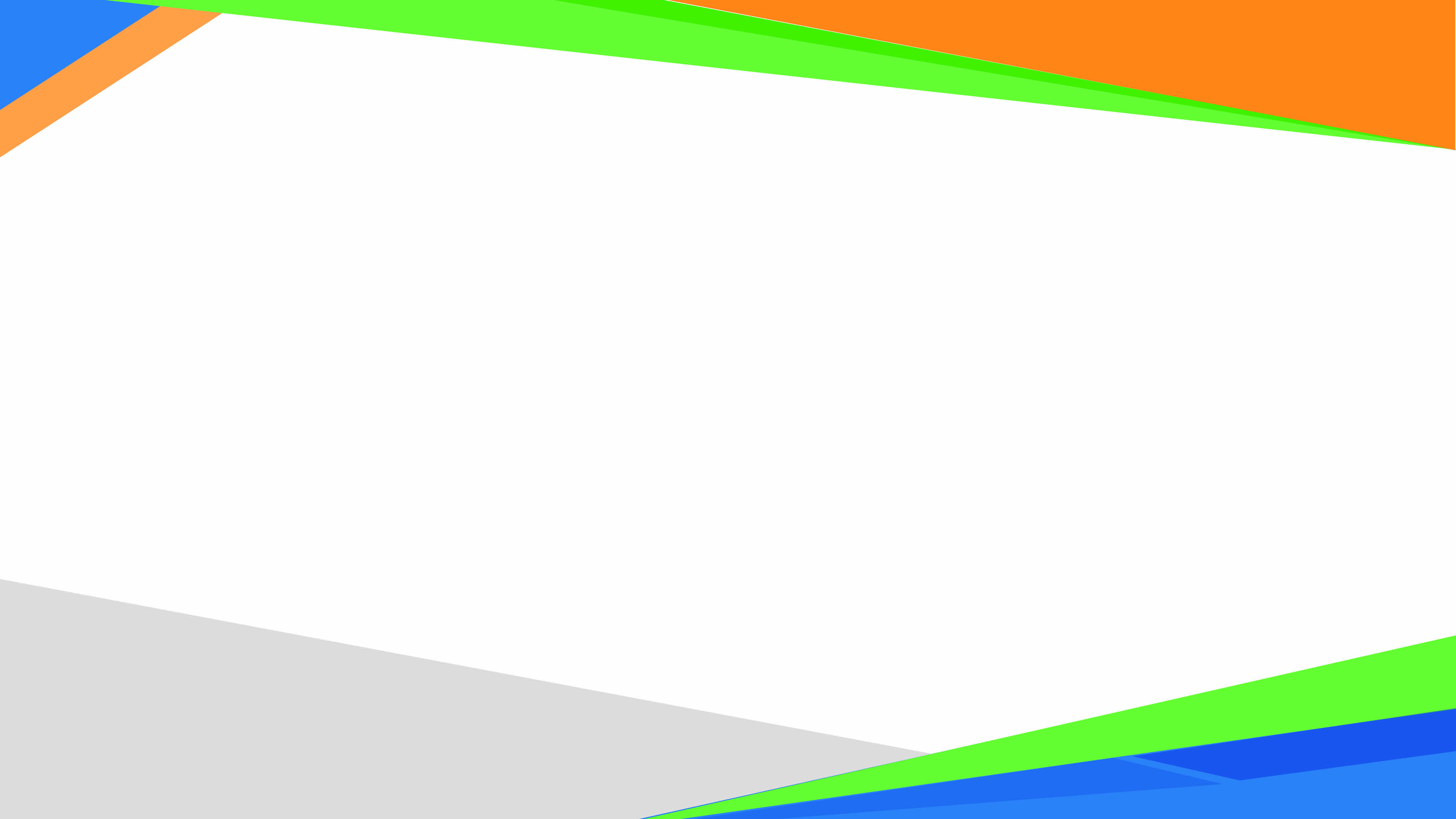 CDBG CARES ACT
The Community Development Block Grant (CDBG) program will assist units of local government and communities in response to the health and economic impact of COVID-19 by supporting planning grant, open submission and urgent need recovery activities.
Eligible Activities
Construction or rehab of structures to be used for shelters, testing or equipment manufacturing
Training programs for healthcare workers or service industry jobs transitioning to food/ pharmaceutical delivery systems
Acquisition costs for telework/telemedicine services
Job creation or business development for manufacturing of COVID-related materials, supplies or equipment (PPE)

Eligible localities (small cities, towns and rural communities) should submit a letter of interest describing the project need and its activities to DHCD. Information will continue to be provided as any additional funding is made available through the CARES Act.

Contact Information
matt.weaver@dhcd.virginia.gov or rachel.jordan@dhcd.virginia.gov
804-371-7011 or 804-371-7076
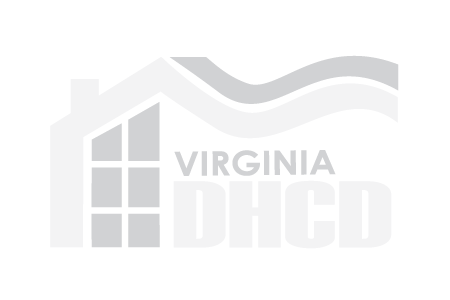 Partners for Better Communities
Go Virginia Economic Resilience and Recovery Program
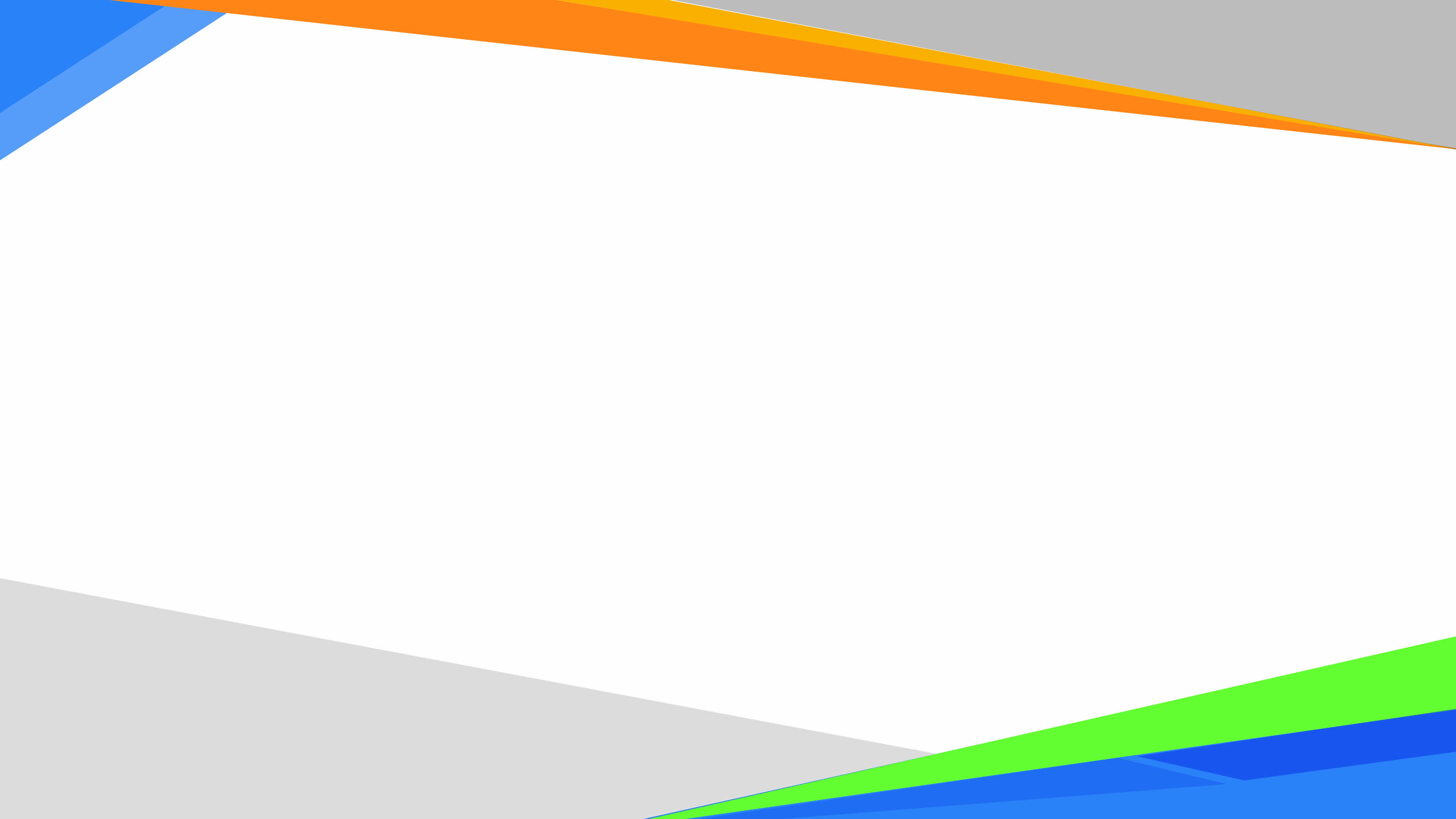 Each GO Virginia regional council may apply for up to $1 million to support strategic initiatives in response to the economic crisis caused by the COVID-19 pandemic
A dedicated reserve of $5.66 million is set aside for statewide projects for extraordinary need or extraordinary positive economic impact
The ERR program requires a 2:1 match and the match must come from non-state sources of revenue.
https://www.dhcd.virginia.gov/go-virginia-economic-resilience-and-recovery-program
GO Virginia will dedicate up to $14.66 million from the program year 2020 statewide competitive pool
Build capacity to support and serve existing businesses, priority traded sectors and essential businesses, including the health care system and its supply chain during this crisis
GO Virginia funds may be used to provide sector-based solutions, including technical assistance to employers that support job retention and economic recovery efforts
Cannot be used for construction (retrofit of work space), PPE, direct grants to businesses
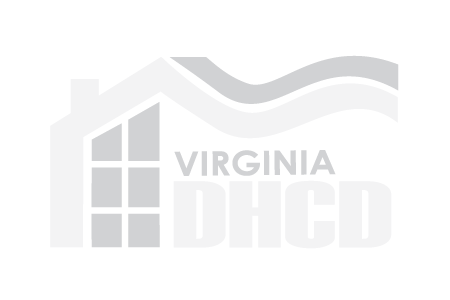 Partners for Better Communities
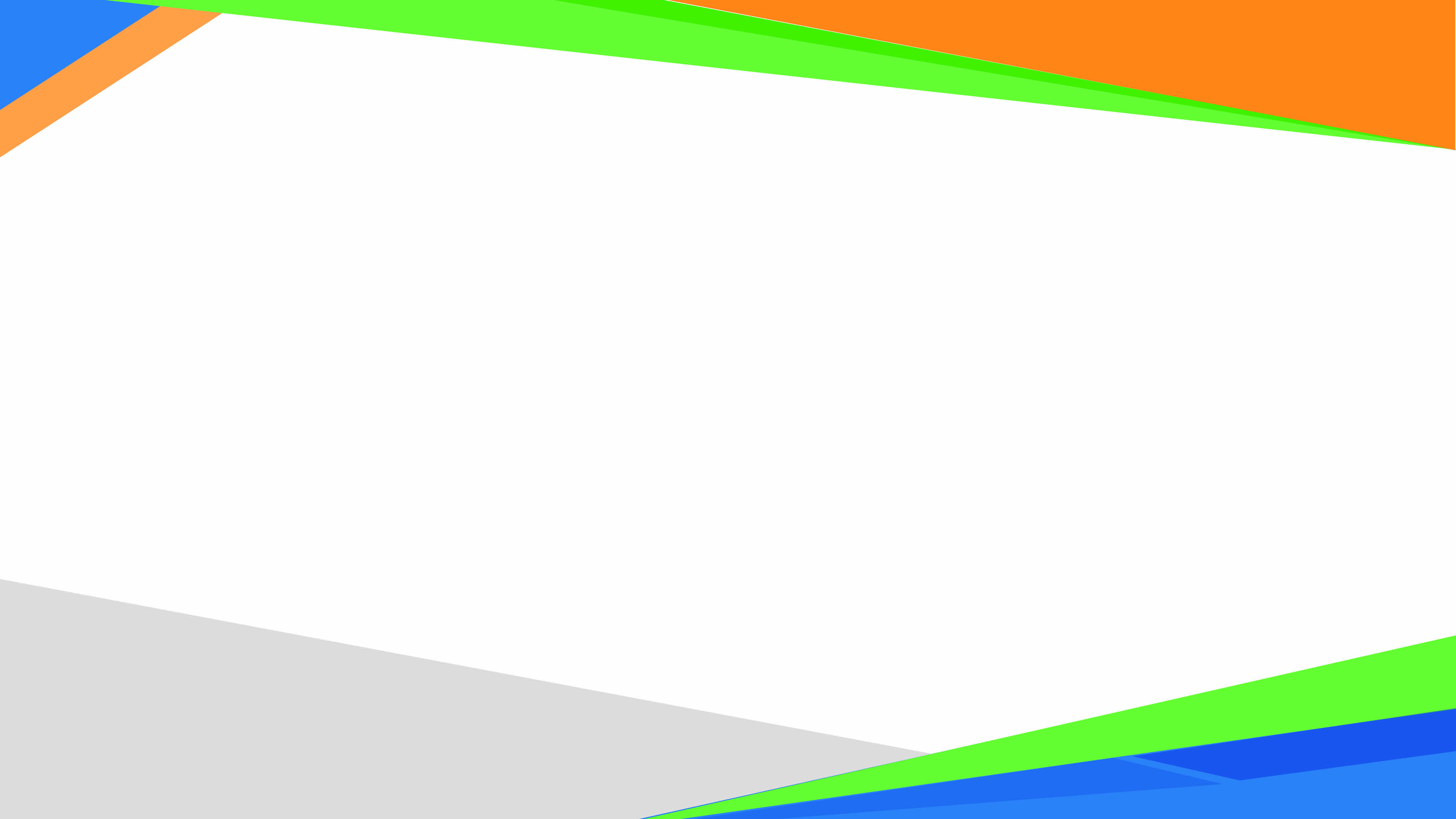 KEY AGENCY CONTACTS
CDBG
Matt Weaver matt.weaver@dhcd.virginia.gov or 
Rachel Jordan rachel.jordan@dhcd.virginia.gov
Broadband
Tamarah Holmes tamarah.holmes@dhcd.virginia.gov 

GO Virginia
Sara Dunnigan sara.Dunnigan@dhcd.Virginia.gov

RMRP/EvictionsPam Kestner pam.Kestner@dhcd.Virginia.gov
Senta Gorrie senta.gorrie@dhcd.Virginia.gov
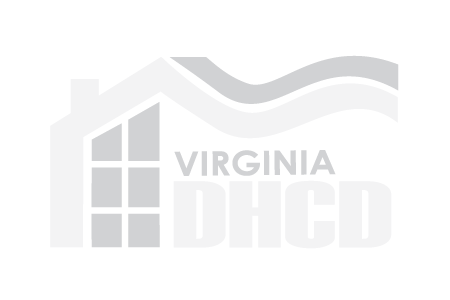 Partners for Better Communities